CSE 154
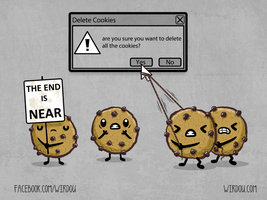 Lecture 13: Sessions
Expiration / persistent cookies
setcookie("name", "value", expiration);                PHP
$expireTime = time() + 60*60*24*7;   # 1 week from now
setcookie("CouponNumber", "389752", $expireTime);
setcookie("CouponValue", "100.00", $expireTime);       PHP
to set a persistent cookie, pass a third parameter for when it should expire
indicated as an integer representing a number of seconds, often relative to current timestamp
if no expiration passed, cookie is a session cookie; expires when browser is closed
time function returns the current time in seconds
date function can convert a time in seconds to a readable date
Deleting a cookie
setcookie("name", FALSE);                              PHP
setcookie("CouponNumber", FALSE);                      PHP
setting the cookie to FALSE erases it

you can also set the cookie but with an expiration that is before the present time:
setcookie("count", 42, time() - 1);             PHP
remember that the cookie will also be deleted automatically when it expires, or can be deleted manually by the user by clearing their browser cookies
How long does a cookie exist?
session cookie : the default type; a temporary cookie that is stored only in the browser's memory
when the browser is closed, temporary cookies will be erased
can not be used for tracking long-term information
safer, because no programs other than the browser can access them
  persistent cookie : one that is stored in a file on the browser's computer
can track long-term information
potentially less secure, because users (or programs they run) can open cookie files, see/change the cookie values, etc.
What is a session?
session: an abstract concept to represent a series of HTTP requests and responses between a specific Web browser and server
HTTP doesn't support the notion of a session, but PHP does
sessions vs. cookies:
a cookie is data stored on the client
a session's data is stored on the server (only 1 session per client)
sessions are often built on top of cookies:
the only data the client stores is a cookie holding a unique session ID
on each page request, the client sends its session ID cookie, and the server uses this to find and retrieve the client's session data
How sessions are established
client's browser makes an initial request to the server
  server notes client's IP address/browser, stores some local session data, and sends a session ID back to client (as a cookie)
  client sends that same session ID (cookie) back to server on future requests
  server uses session ID cookie to retrieve its data for the client's session later (like a ticket given at a coat-check room)
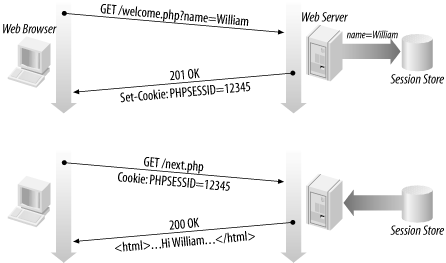 Cookies vs. sessions
duration: sessions live on until the user logs out or closes the browser; cookies can live that long, or until a given fixed timeout (persistent)
  data storage location: sessions store data on the server (other than a session ID cookie); cookies store data on the user's browser
  security: sessions are hard for malicious users to tamper with or remove; cookies are easy
  privacy: sessions protect private information from being seen by other users of your computer; cookies do not
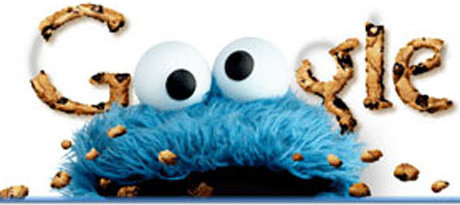 Implementing user logins
many sites have the ability to create accounts and log in users
  most apps have a database of user accounts
  when you try to log in, your name/pw are compared to those in the database
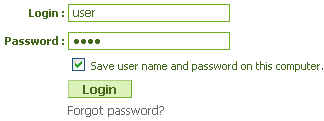 Sessions in PHP: session_start
session_start();                                 PHP
session_start signifies your script wants a session with the user
must be called at the top of your script, before any HTML output is produced
when you call session_start:
if the server hasn't seen this user before, a new session is created
otherwise, existing session data is loaded into $_SESSION associative array
you can store data in $_SESSION and retrieve it on future pages
complete list of PHP session functions
Accessing session data
$_SESSION["name"] = value;        # store session data
$variable = $_SESSION["name"];    # read session data
if (isset($_SESSION["name"])) {   # check for session data   PHP
if (isset($_SESSION["points"])) {
  $points = $_SESSION["points"];
  print("You've earned $points points.\n");
} else {
  $_SESSION["points"] = 0;  # default
}                                                      PHP
the $_SESSION associative array reads/stores all session data

use isset function to see whether a given value is in the session
Common session bugs
session_start doesn't just begin a session; it also reloads any existing session for this user. So it must be called in every page that uses your session data:
# the user has a session from a previous page
print $_SESSION["name"];   # undefined

session_start();
print $_SESSION["name"];   # joe                      PHP
previous sessions will linger unless you destroy them and regenerate the user's session ID:
session_destroy();
session_regenerate_id(TRUE);
session_start();                                       PHP
Where is session data stored?
on the client, the session ID is stored as a cookie with the name PHPSESSID
  on the server, session data are stored as temporary files such as /tmp/sess_fcc17f071...
  you can find out (or change) the folder where session data is saved using the session_save_path function
  for very large applications, session data can be stored into a SQL database (or other destination) instead using thesession_set_save_handler function
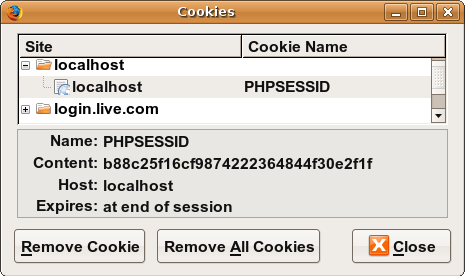 Ending a session
session_destroy();                               PHP
session_destroy ends your current session
potential problem: if you call session_start again later, it sometimes reuses the same session ID/data you used before
if you may want to start a completely new empty session later, it is best to flush out the old one:
session_destroy();
session_regenerate_id(TRUE);   # flushes out session 
                               #ID number
session_start();                                   PHP
Session timeout
because HTTP is stateless, it is hard for the server to know when a user has finished a session
  ideally, user explicitly logs out, but many users don't
  client deletes session cookies when browser closes
  server automatically cleans up old sessions after a period of time
old session data consumes resources and may present a security risk
adjustable in PHP server settings or with session_cache_expire function
you can explicitly delete a session by calling session_destroy